Analyzing Queues withMarkovian Arrivals and Markovian Service
Isaac Grosof (Izzy) (UIUC -> Northwestern IEMS)
Designed with Mor Harchol-Balter (CMU)
SIGMETRICS Tutorial, June 10th 2024
1
Collaborators: Thank You!
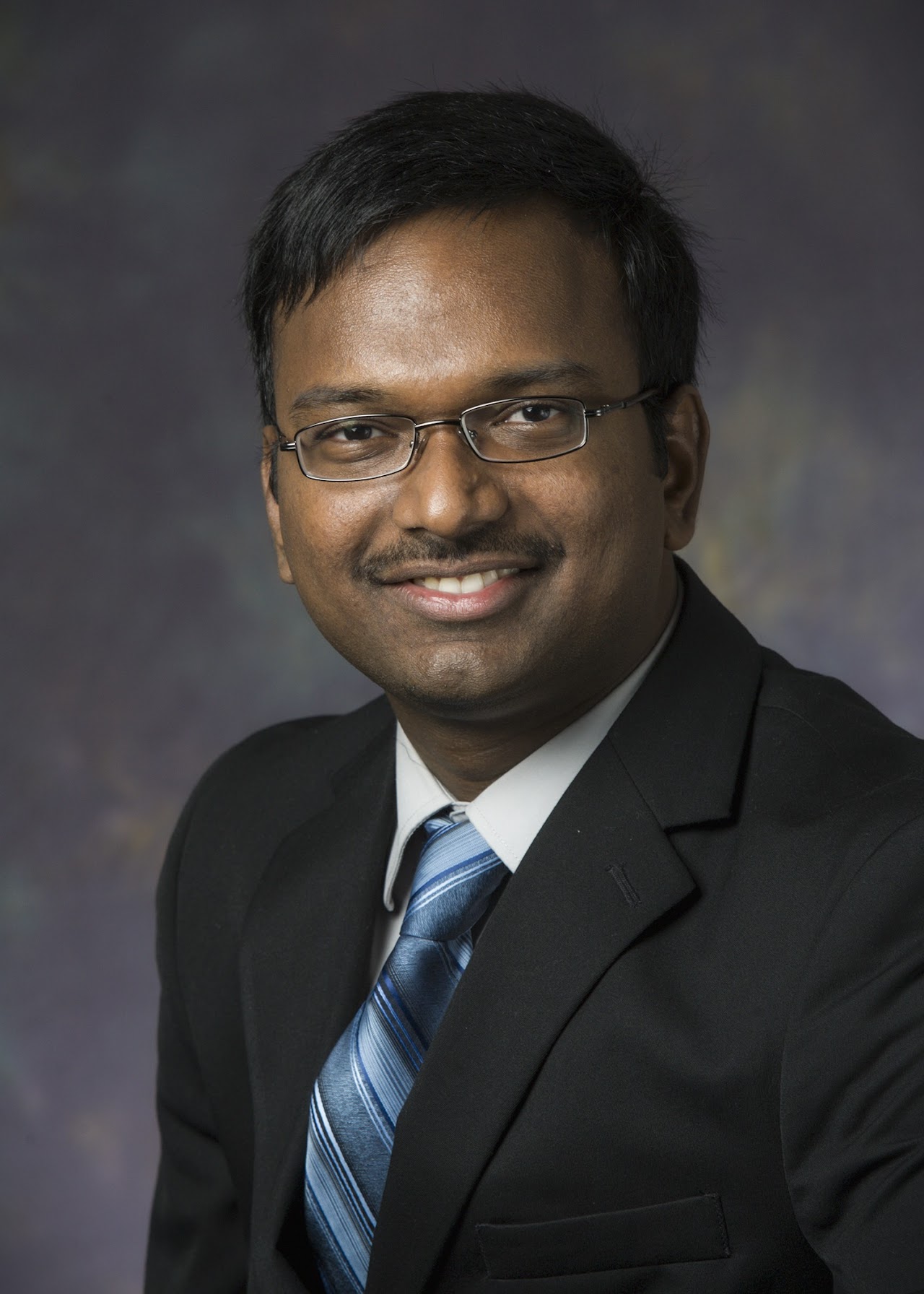 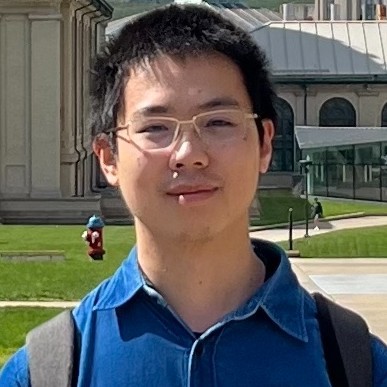 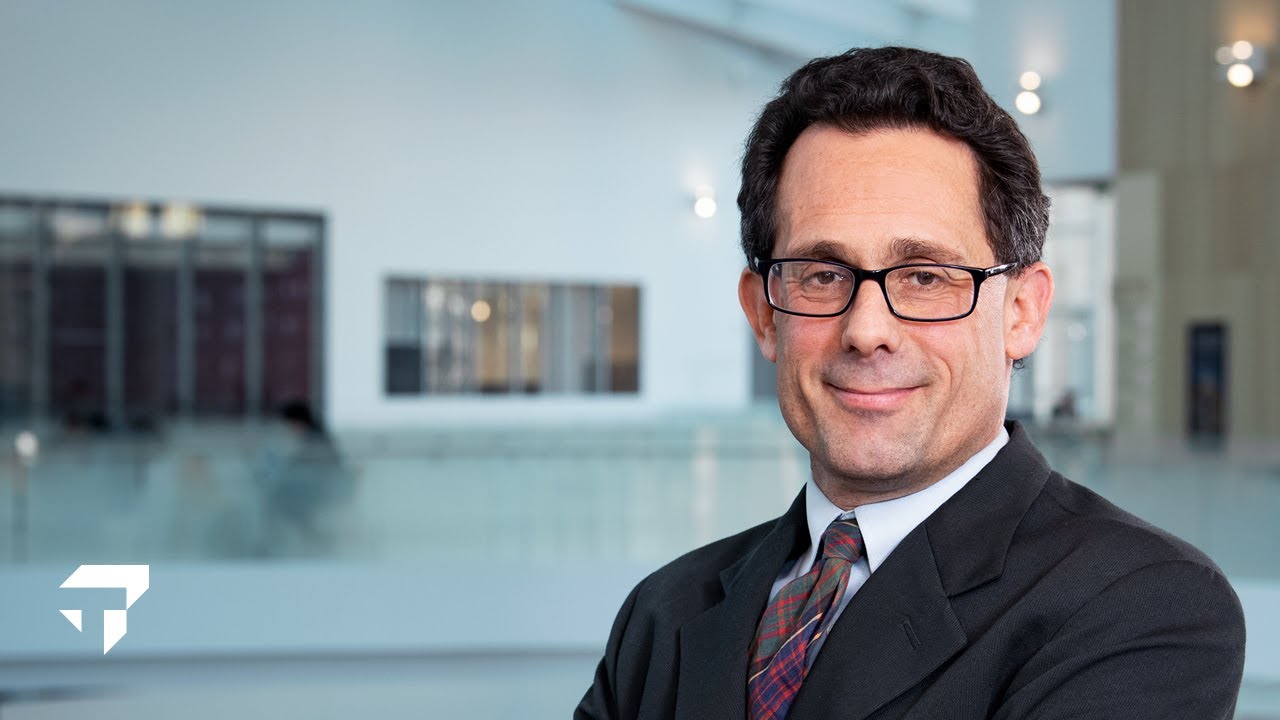 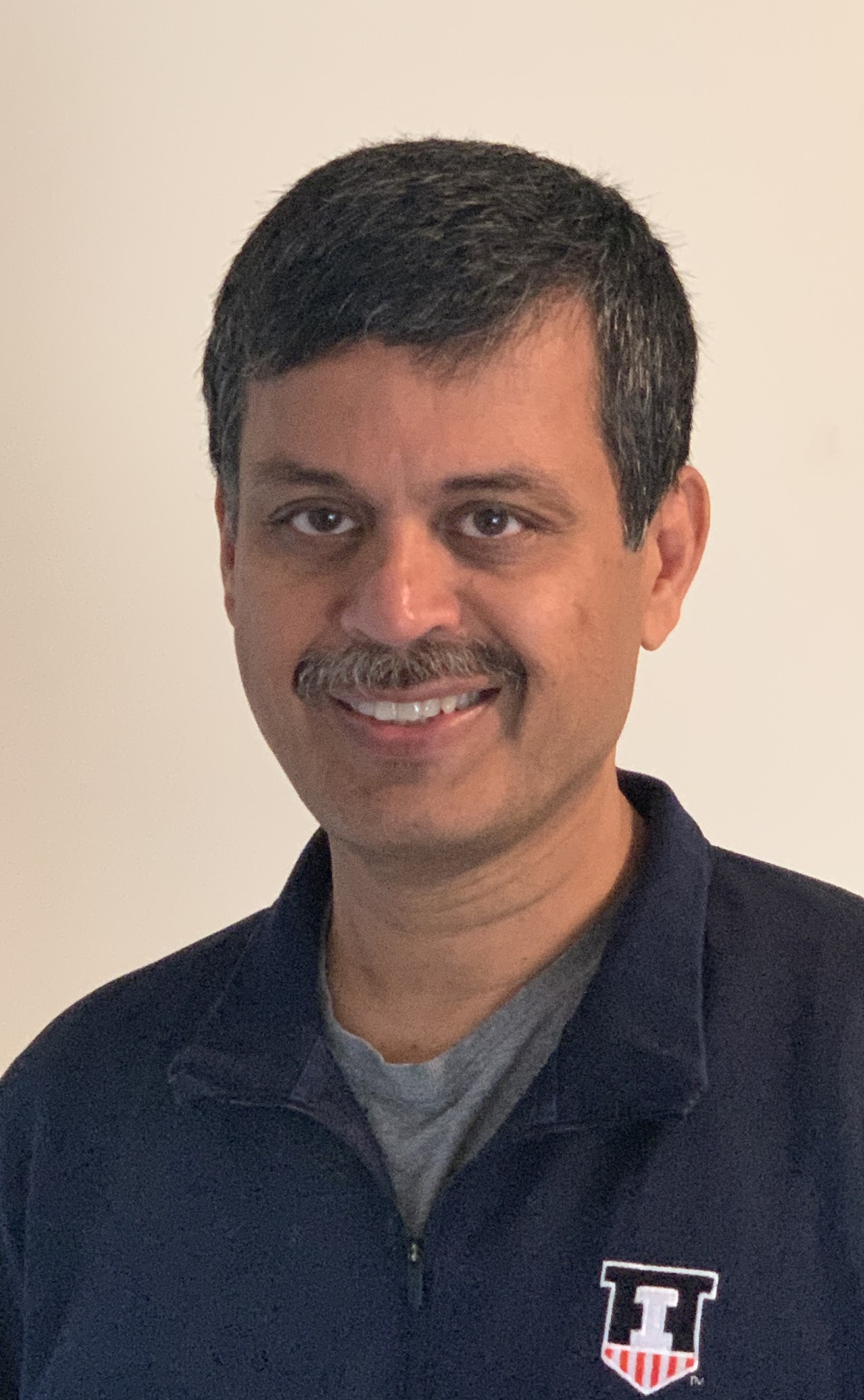 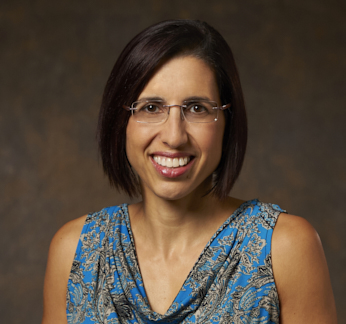 R. Srikant
Alan Scheller-Wolf
Siva Theja Maguluri
Yige Hong
Mor Harchol-Balter
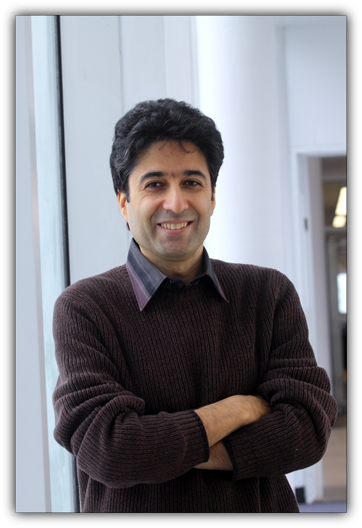 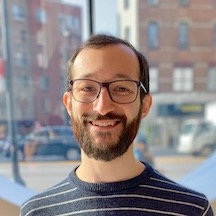 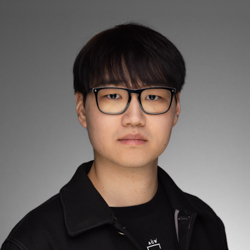 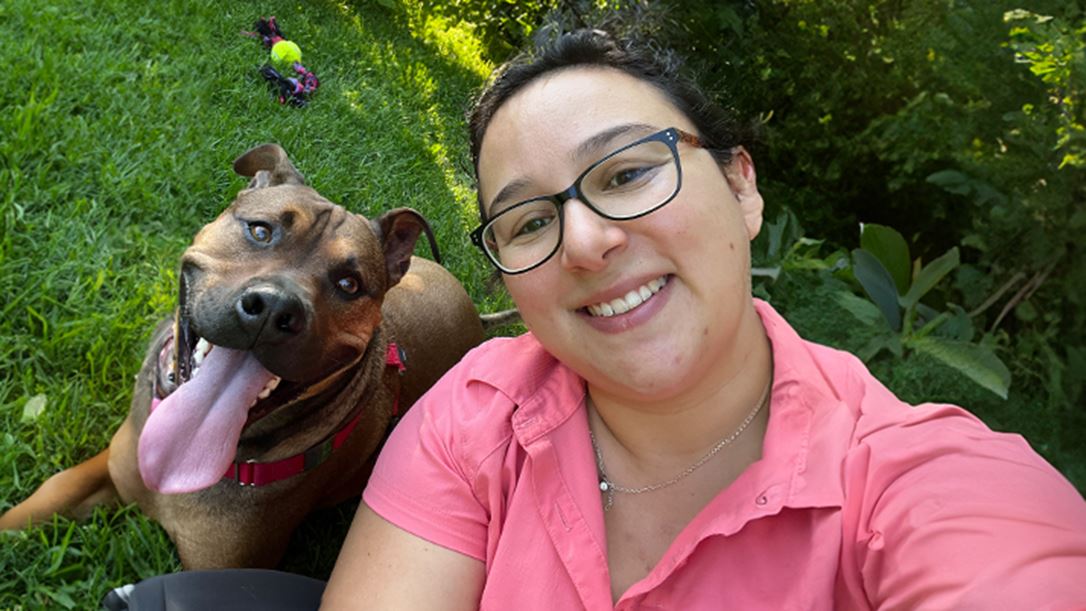 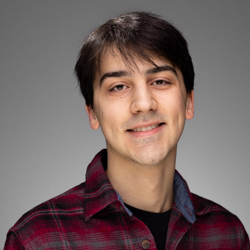 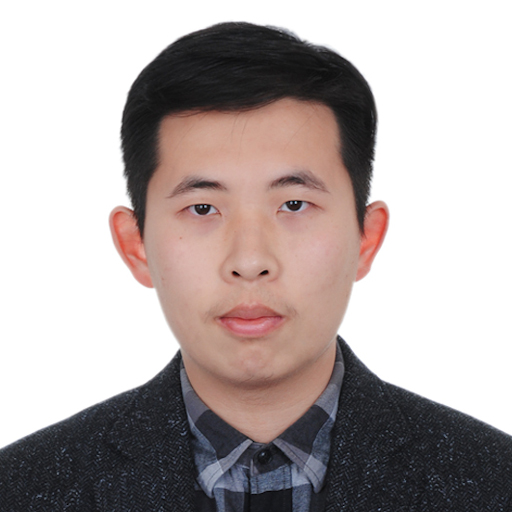 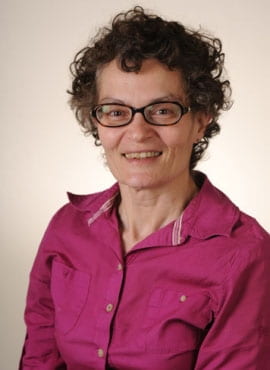 Ben Berg
Cameron Curtis
Seyed Irvani
Daniela Hurtado-Lange
Zhongrui Chen
Ziyuan Wang
Hayriye Ayhan
SIGMETRICS Tutorial, June 10th 2024
2
Fluctuating Load
Vast majority of queueing theory: i.i.d. arrivals, i.i.d. service, fixed load.
Reality: correlated arrivals, correlated service, fluctuating load.
Retail:
Checkout line
Restaurants:
Seating
Datacenters:
Carbon efficiency
Queues with
fluctuating load
Healthcare:
Emergency room
Networks:
Environment
Your application!
SIGMETRICS Tutorial, June 10th 2024
3
Model: Markovian Arrivals & Markovian Service
Arrival rate
Completion rate
H
H
L
L
M
M
Time
Time
SIGMETRICS Tutorial, June 10th 2024
4
Outline
MAMS Model
Simple MAMS: 2-level Arrivals
Drift Method
Relative Arrivals
2-level results
⟵ ⟵ ⟵ Break time ⟶ ⟶ ⟶
Generalizing to Full MAMS
Applications!
H
H
H
L
L
M
M
L
SIGMETRICS Tutorial, June 10th 2024
5
Simple MAMS: 2-level arrivals
Arrival rate
H
L
Time
SIGMETRICS Tutorial, June 10th 2024
6
Prior work on Markov-modulated arrivals
Computational Methods
Generating functions [Yechiali & Naor ‘71],                  [Gupta et al. ‘06]

Matrix analytic methods [Neuts ‘78], [Ramaswami ‘80], [Latouche & Ramaswami ‘99], …
SIGMETRICS Tutorial, June 10th 2024
7
[Speaker Notes: TODO: Spell out names]
Simple MAMS: 2-level arrivals
H
L
SIGMETRICS Tutorial, June 10th 2024
8
Drift Method: Background
SIGMETRICS Tutorial, June 10th 2024
9
Drift Method: M/M/1
10
8
6
4
2
0
SIGMETRICS Tutorial, June 10th 2024
10
Drift Method: M/M/1
10
8
6
4
2
0
Time
SIGMETRICS Tutorial, June 10th 2024
11
Drift Method: M/M/1
Q5: Expected increase, in stationarity?
       Expected decrease, in stationarity?
10
8
6
4
2
0
Time
SIGMETRICS Tutorial, June 10th 2024
12
Drift Method: Formalize
SIGMETRICS Tutorial, June 10th 2024
13
Drift Method: 2-level, first attempt
H
Q7: What’s different between the M/M/1 and the 2-level?
A7: Rate of arrivals is now state dependent!
L
Q8: Expected drift due to arrivals, in stationarity?
SIGMETRICS Tutorial, June 10th 2024
14
Drift Method: 2-level, first attempt
H
L
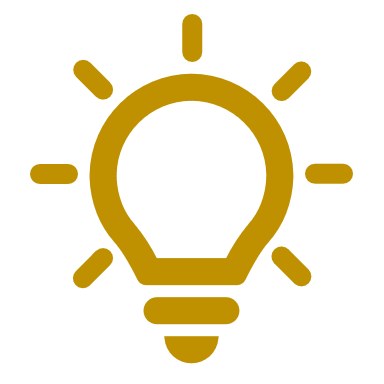 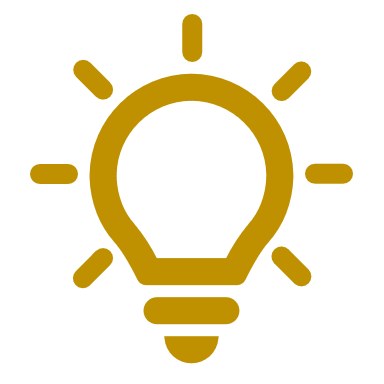 SIGMETRICS Tutorial, June 10th 2024
15
New idea: Relative arrivals
H
L
10
8
Time
Expected arrivals
6
15
4
2
0
3
0
12
9
6
SIGMETRICS Tutorial, June 10th 2024
16
Relative Arrivals: Calculate
H
L
10
8
6
15
4
2
0
3
0
12
9
6
SIGMETRICS Tutorial, June 10th 2024
17
Drift of Relative Arrivals
Q9: Changing between H and L
H
Q10: At what rate does it change?
L
SIGMETRICS Tutorial, June 10th 2024
18
[Speaker Notes: Note: Move through with brief pauses]
Drift Method + Relative Arrivals
H
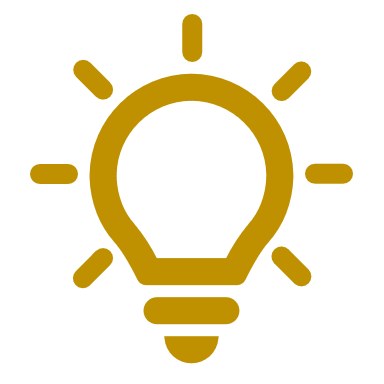 L
Bounded!
Linear!
SIGMETRICS Tutorial, June 10th 2024
19
2-level result
Linear!
Bounded!
H
L
SIGMETRICS Tutorial, June 10th 2024
20
Explicit result
H
L
SIGMETRICS Tutorial, June 10th 2024
21
Compare to simulation
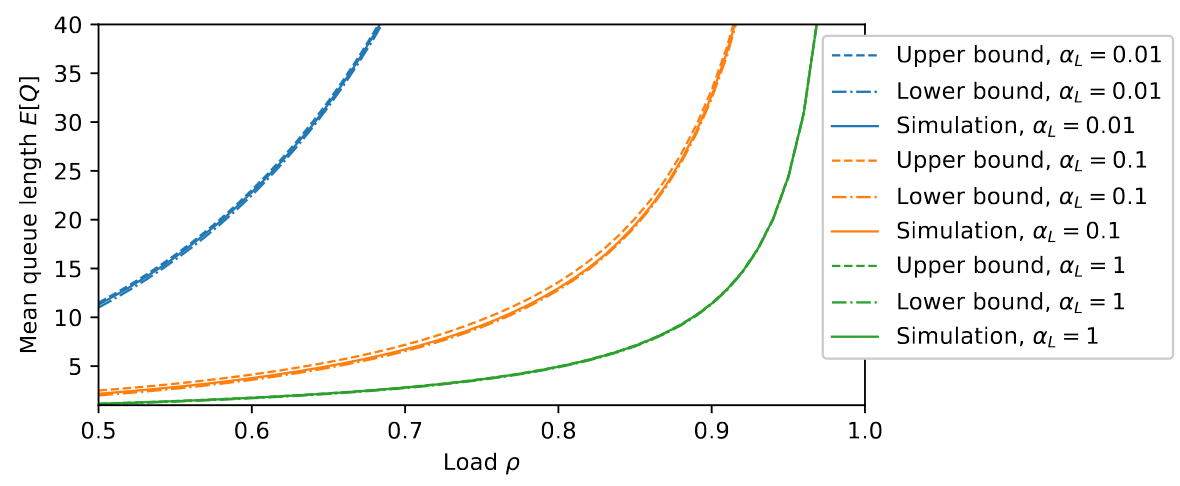 H
L
SIGMETRICS Tutorial, June 10th 2024
22
Key Ideas
Linear!
Bounded!
SIGMETRICS Tutorial, June 10th 2024
23
Break Time!
H
L
SIGMETRICS Tutorial, June 10th 2024
24
Outline
Simple MAMS: 2-level Arrivals
Drift Method + Relative Arrivals
⟵ ⟵ ⟵ Break time ⟶ ⟶ ⟶
Generalizing to Full MAMS
Applications: Fluctuating Load
Multiserver Jobs
Networks with Abandonment (e.g. Quantum switching network)
H
H
H
L
L
M
M
L
SIGMETRICS Tutorial, June 10th 2024
25
General Markovian Arrivals & Markovian Service
Arrival rate
Completion rate
H
H
L
L
M
M
Time
Time
SIGMETRICS Tutorial, June 10th 2024
26
Generalizing: Relative Arrivals & Completions
10
8
8
Time
Time
Expected completions
Expected arrivals
6
6
15
15
4
4
2
2
0
0
3
3
0
0
12
12
9
9
6
6
SIGMETRICS Tutorial, June 10th 2024
27
Drift for MAMS
Linear!
Bounded!
Same drift as before!
H
H
L
L
M
M
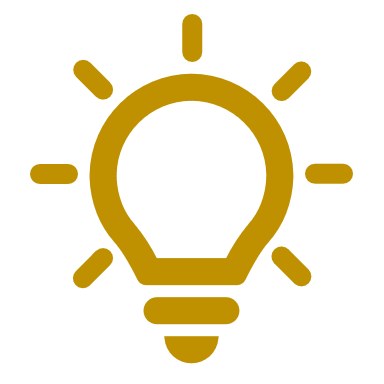 SIGMETRICS Tutorial, June 10th 2024
28
General MAMS Result
SIGMETRICS Tutorial, June 10th 2024
29
Outline
Simple MAMS: 2-level Arrivals
Drift Method + Relative Arrivals
⟵ ⟵ ⟵ Break time ⟶ ⟶ ⟶
Generalizing to Full MAMS
Applications: Fluctuating Load
Multiserver Jobs
Networks with Abandonment (e.g. Quantum switching network)
H
H
H
L
L
M
M
L
SIGMETRICS Tutorial, June 10th 2024
30
Applications: Fluctuating Load
?
?
SIGMETRICS Tutorial, June 10th 2024
31
Applications: Fluctuating Load
?
++
SIGMETRICS Tutorial, June 10th 2024
32
😊
Applications: Fluctuating Load
🛠️
❌
++
SIGMETRICS Tutorial, June 10th 2024
33
2
1
3
2
1
1
2
2
4
1
Application: Multiserver-job Model
Job: (duration, server need)
FCFS
2
Server need
Sampled i.i.d. from joint distribution, phase-type job durations
1
SIGMETRICS Tutorial, June 10th 2024
34
[Speaker Notes: Topic of this talk: MSJ model. Different jobs require different numbers of servers. Motivated by big compute clusters, where we see this behavior.]
2
1
2
1
Applications: Multiserver Jobs
Service rate fluctuations!
Internal fluctuation, not external.
Use MAMS anyways!

Compare with MAMS:
Q13: What service rates are possible?
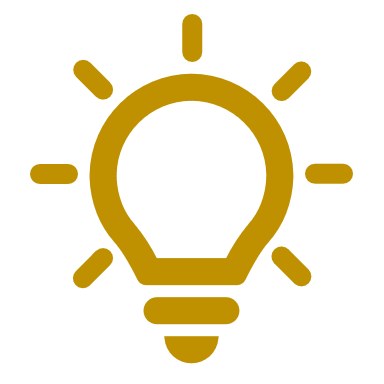 1
SIGMETRICS Tutorial, June 10th 2024
35
2
1
2
1
Applications: Multiserver Jobs
1
SIGMETRICS Tutorial, June 10th 2024
36
Application: Tandem queue with abandonment
Coffeeshop: First, customers queue to order and pay. May abandon.Second, customers queue to pick up their drinks. No abandonment.
Idea: First queue as Markovian Arrival process!
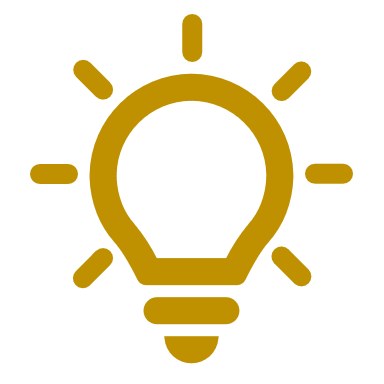 Q14: Draw Markov Chain of arrival rates to second queue
A14:
SIGMETRICS Tutorial, June 10th 2024
37
Application: Tandem queue with abandonment
More work to bound
SIGMETRICS Tutorial, June 10th 2024
38
Application: Quantum switching network
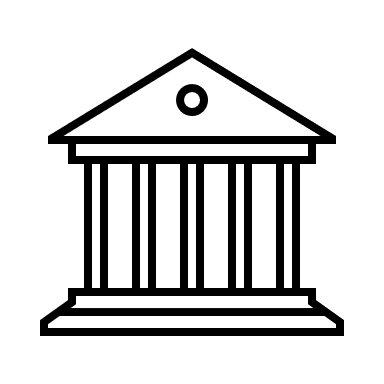 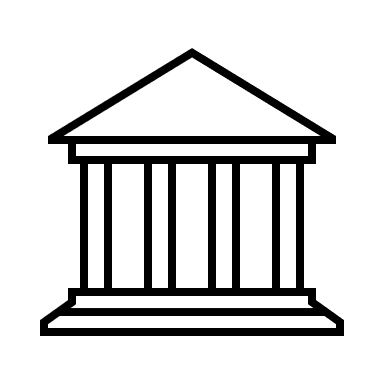 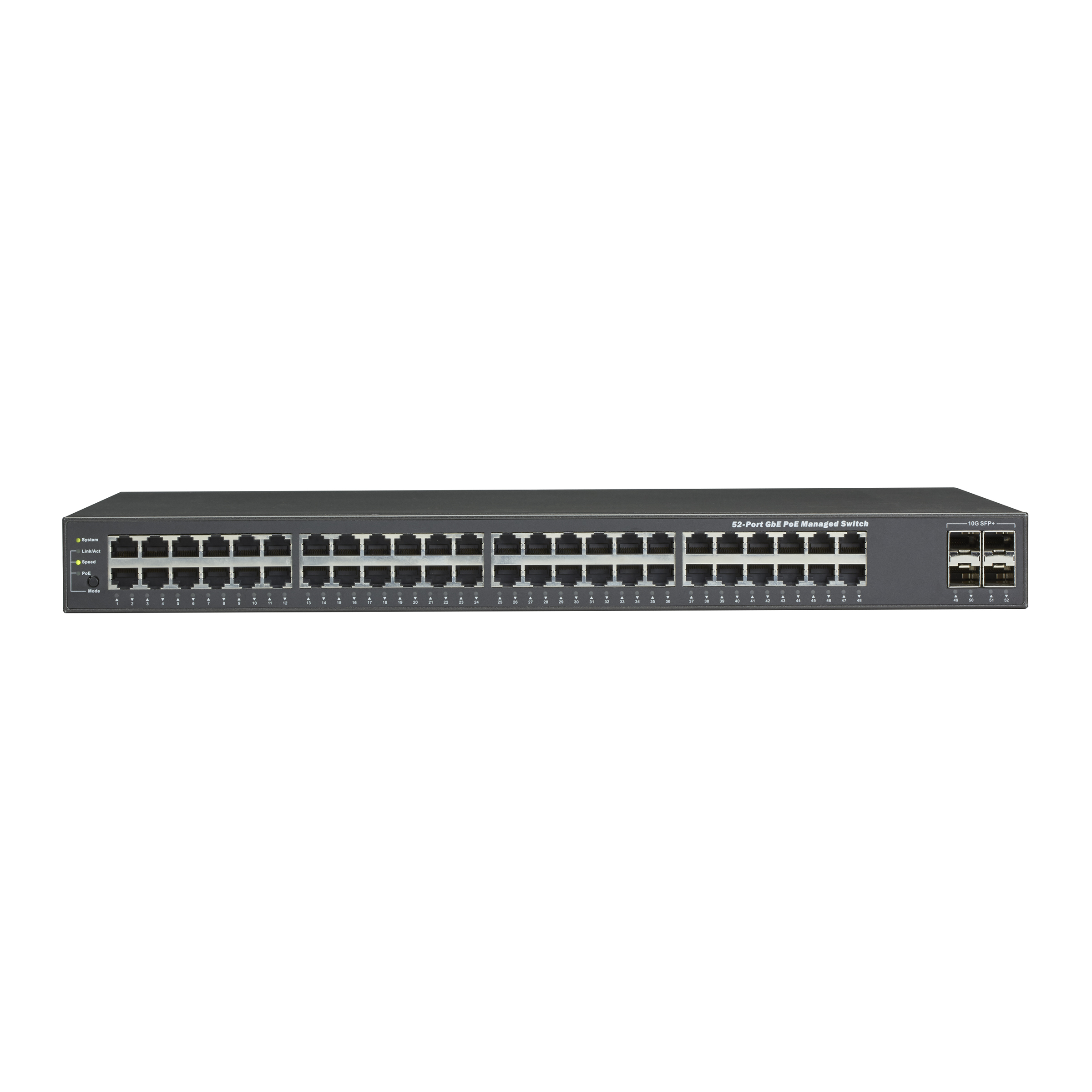 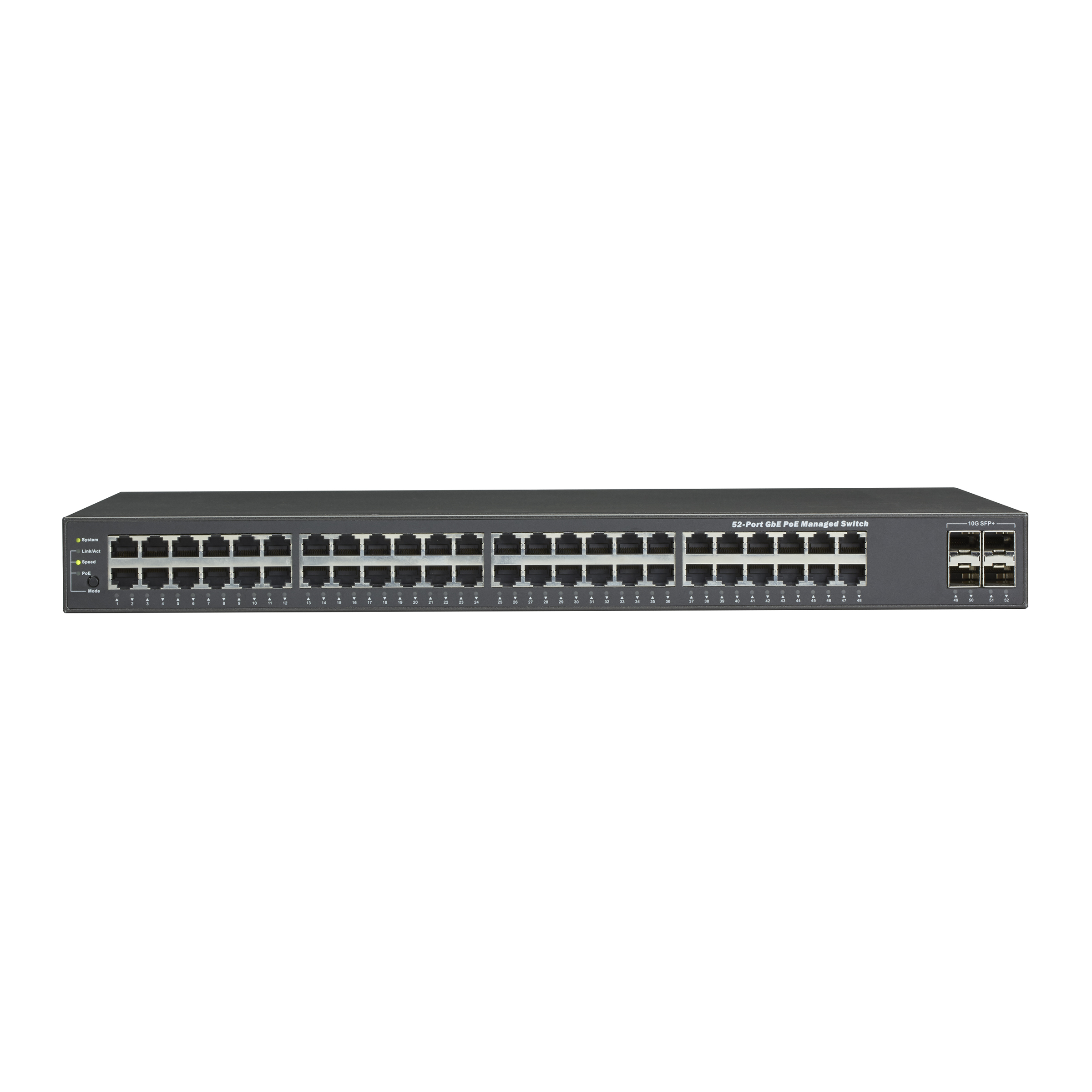 1. Switch generates entangled qubit-pairs
SIGMETRICS Tutorial, June 10th 2024
39
Application: Quantum switching network
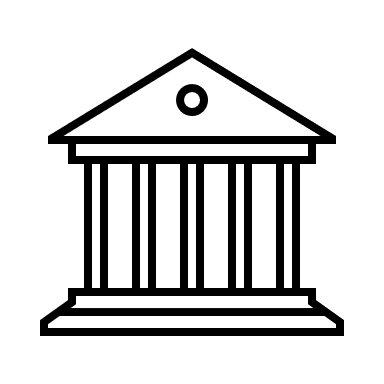 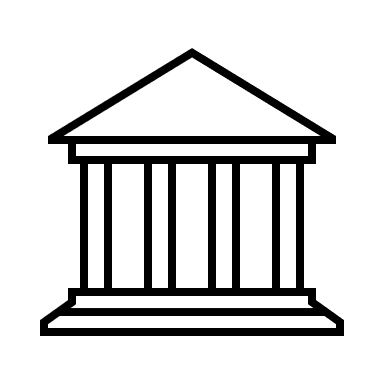 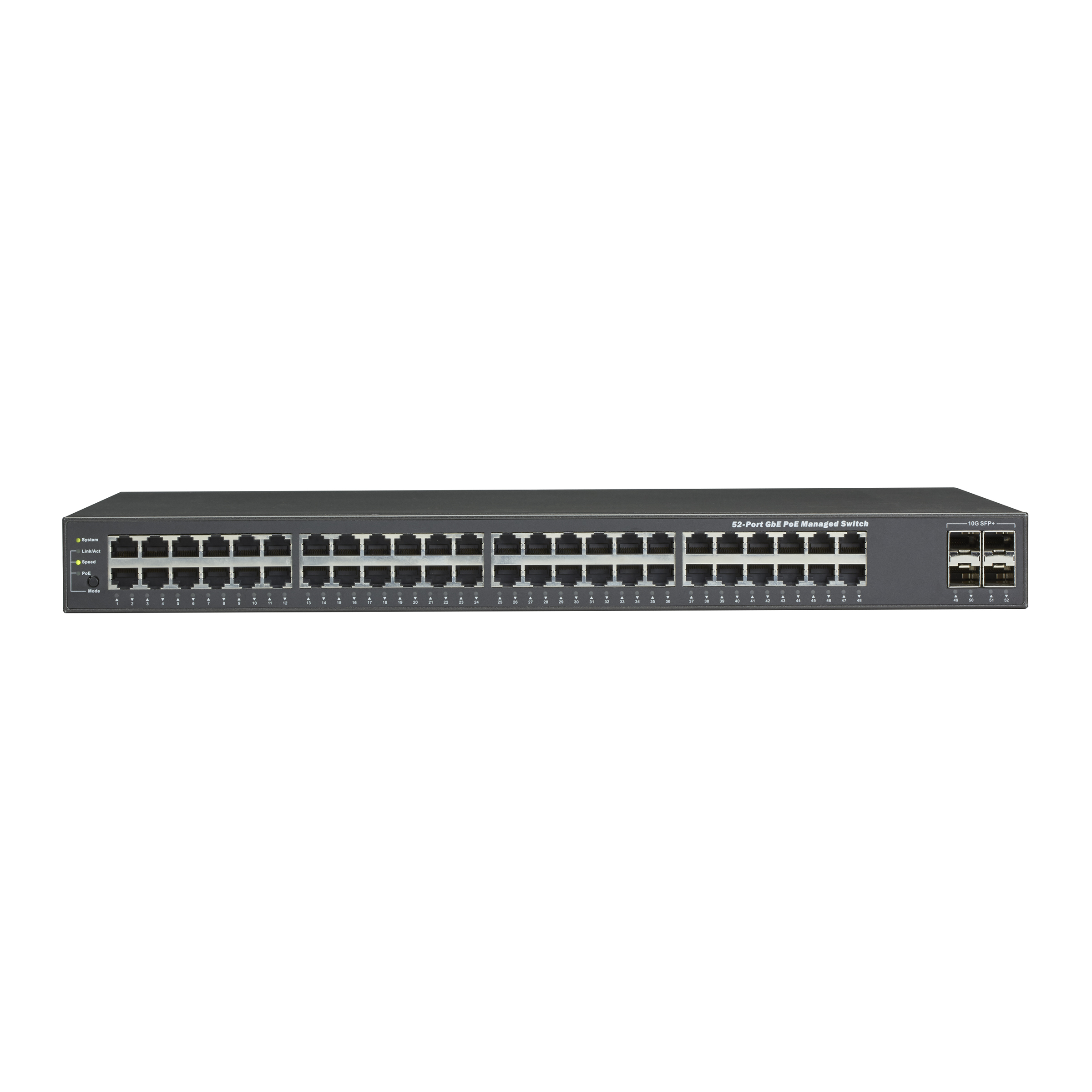 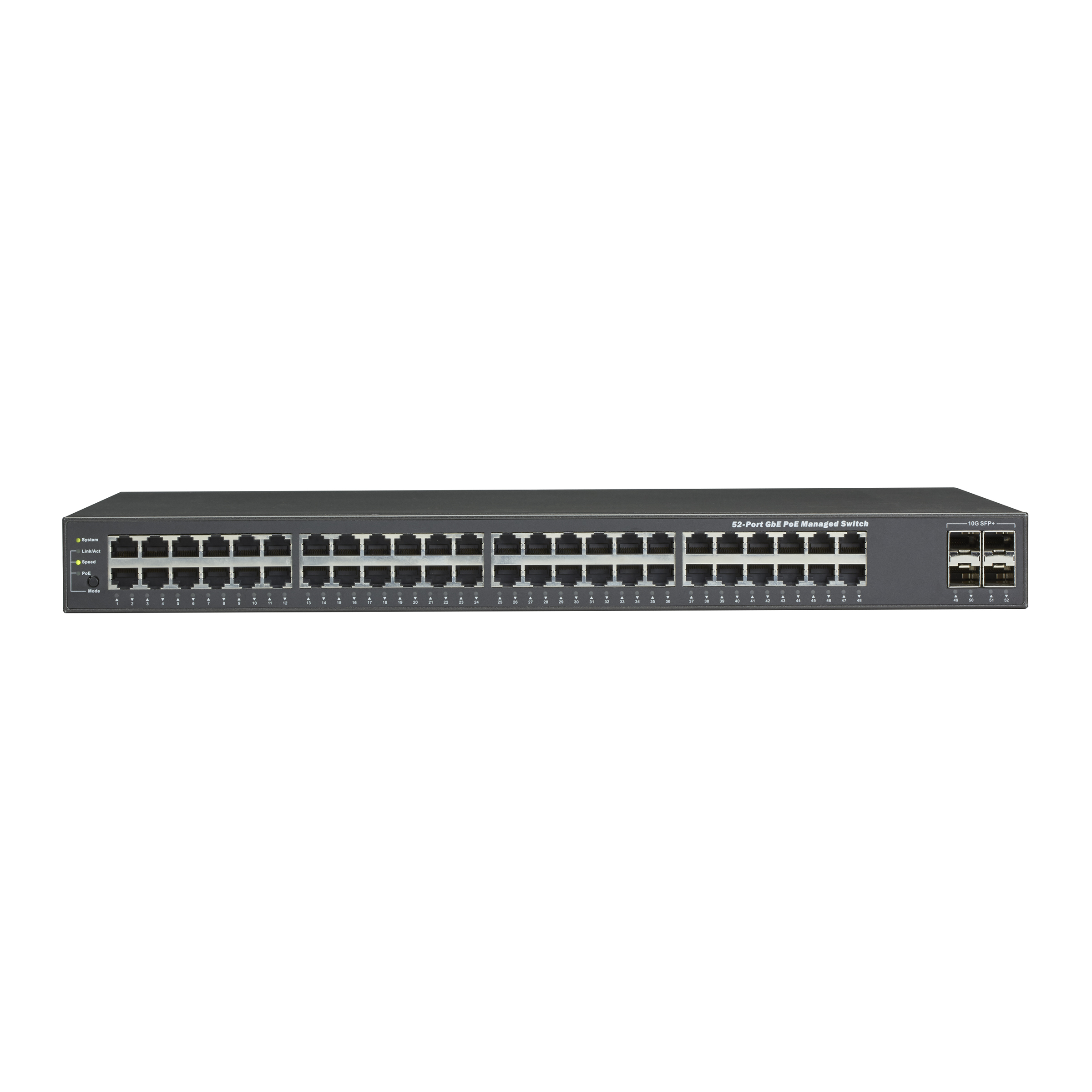 1. Switch generates entangled qubit-pairs
2. Switch transmits half of entangled pair
SIGMETRICS Tutorial, June 10th 2024
40
Application: Quantum switching network
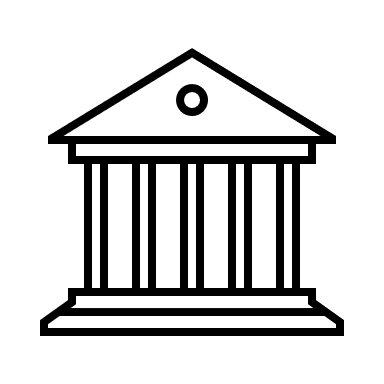 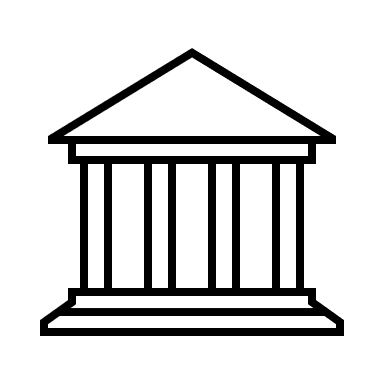 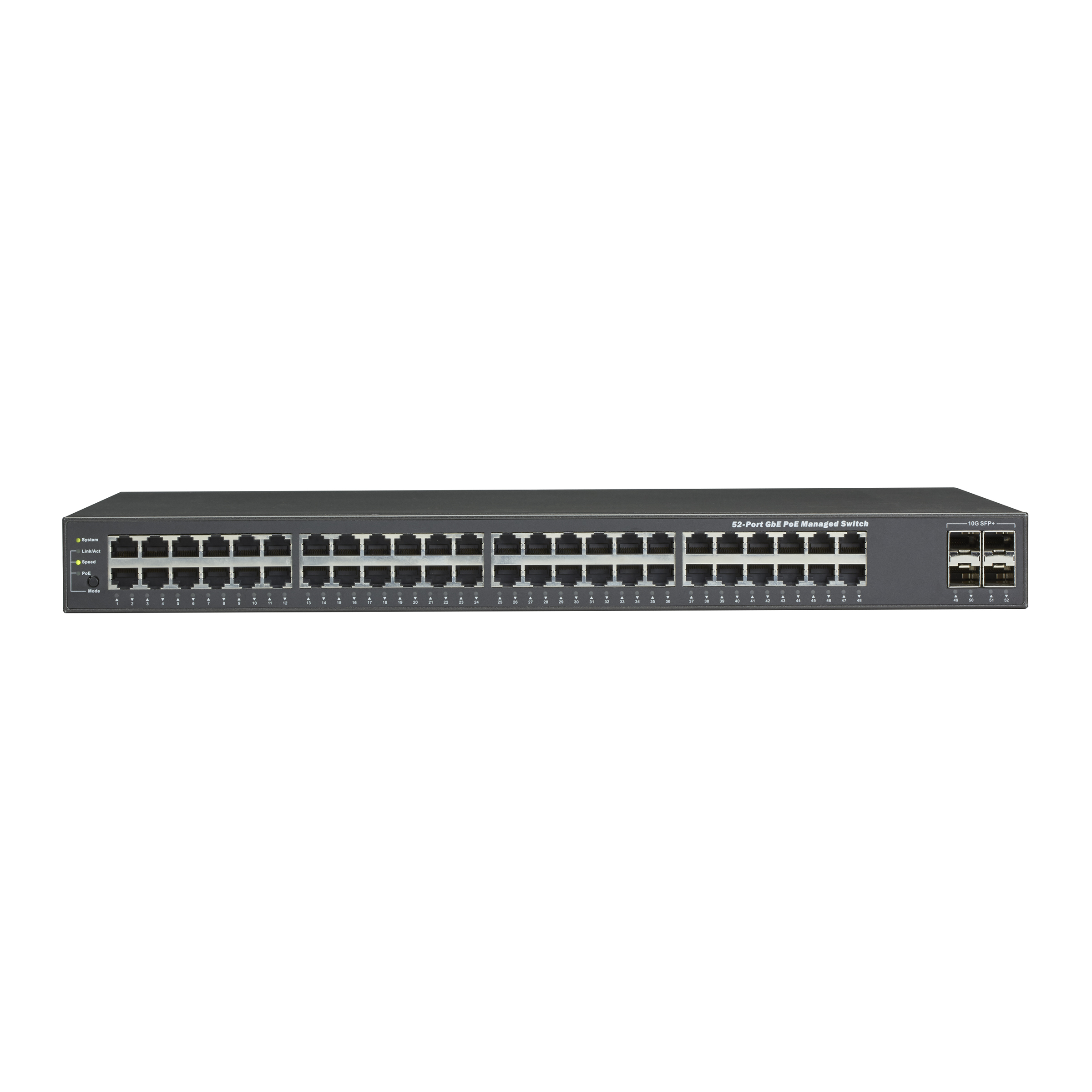 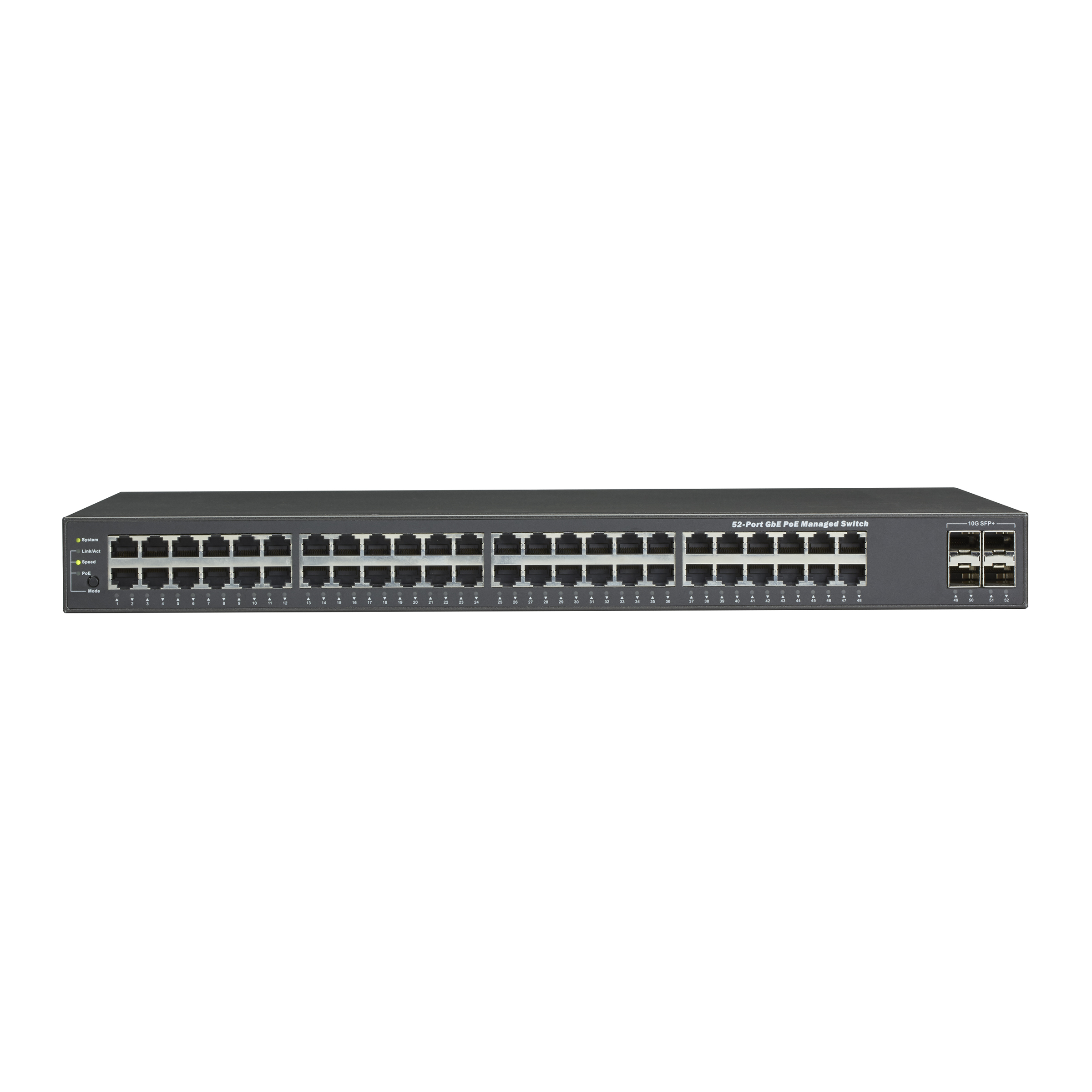 1. Switch generates entangled qubit-pairs
2. Switch transmits half of entangled pair
3. Switch combines two entangled pairs to make longer-distance pair
SIGMETRICS Tutorial, June 10th 2024
41
Application: Quantum switching network
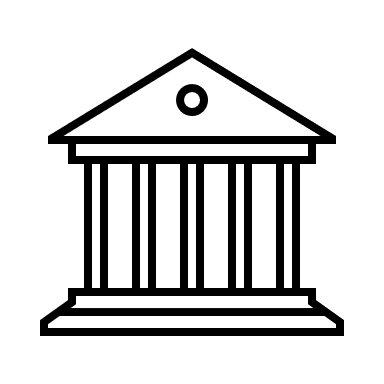 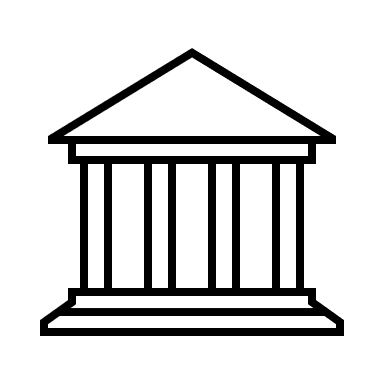 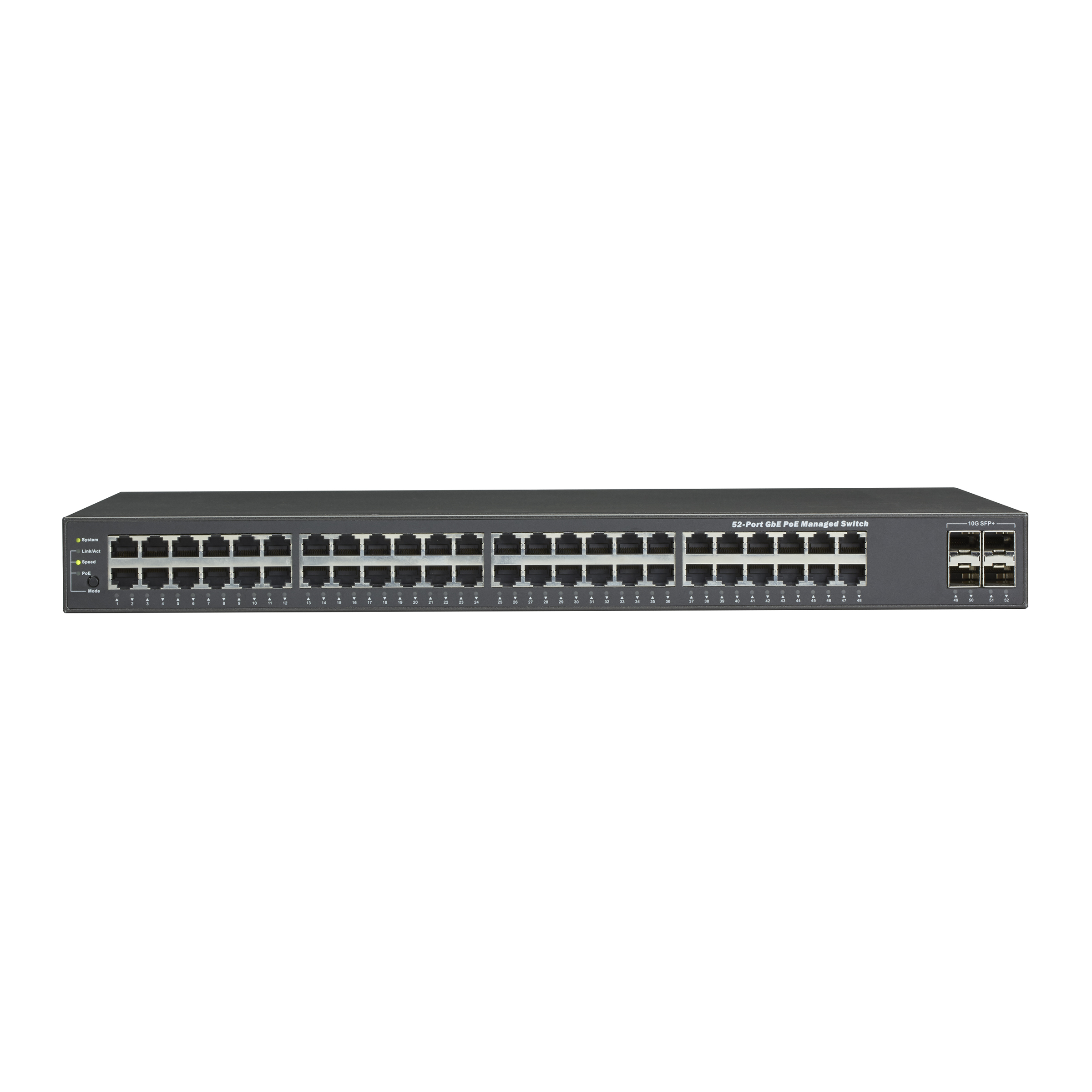 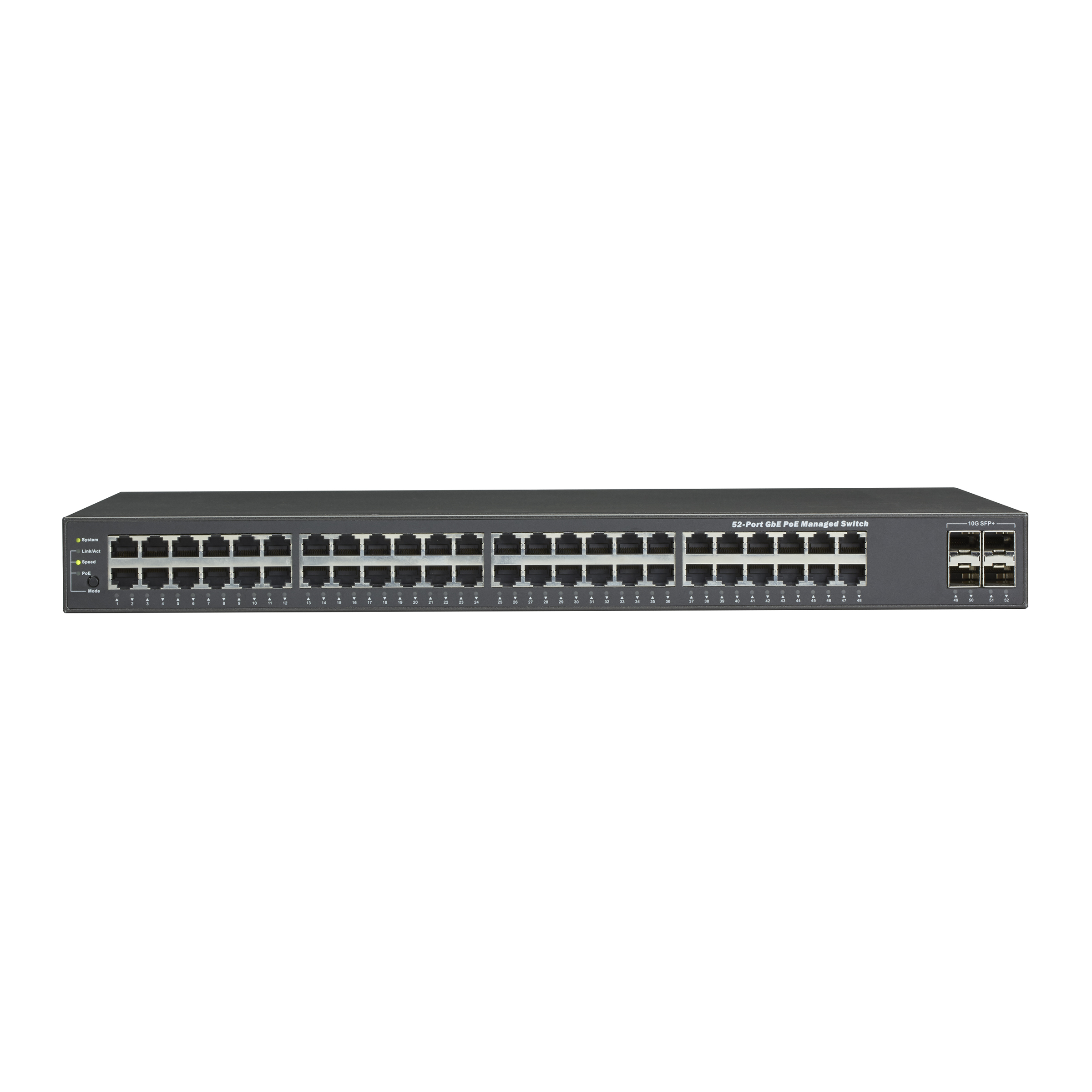 1. Switch generates entangled qubit-pairs
2. Switch transmits half of entangled pair
3. Switch combines two entangled pairs to make longer-distance pair

“Matching Queues with Abandonments in Quantum Switches: Stability and Throughput Analysis” [ZJM]
SIGMETRICS Tutorial, June 10th 2024
42
Quantum switching: Switch perspective
Qubits (halves of pairs)
Requests for longer-distance entanglement
Combine!
A
Switch
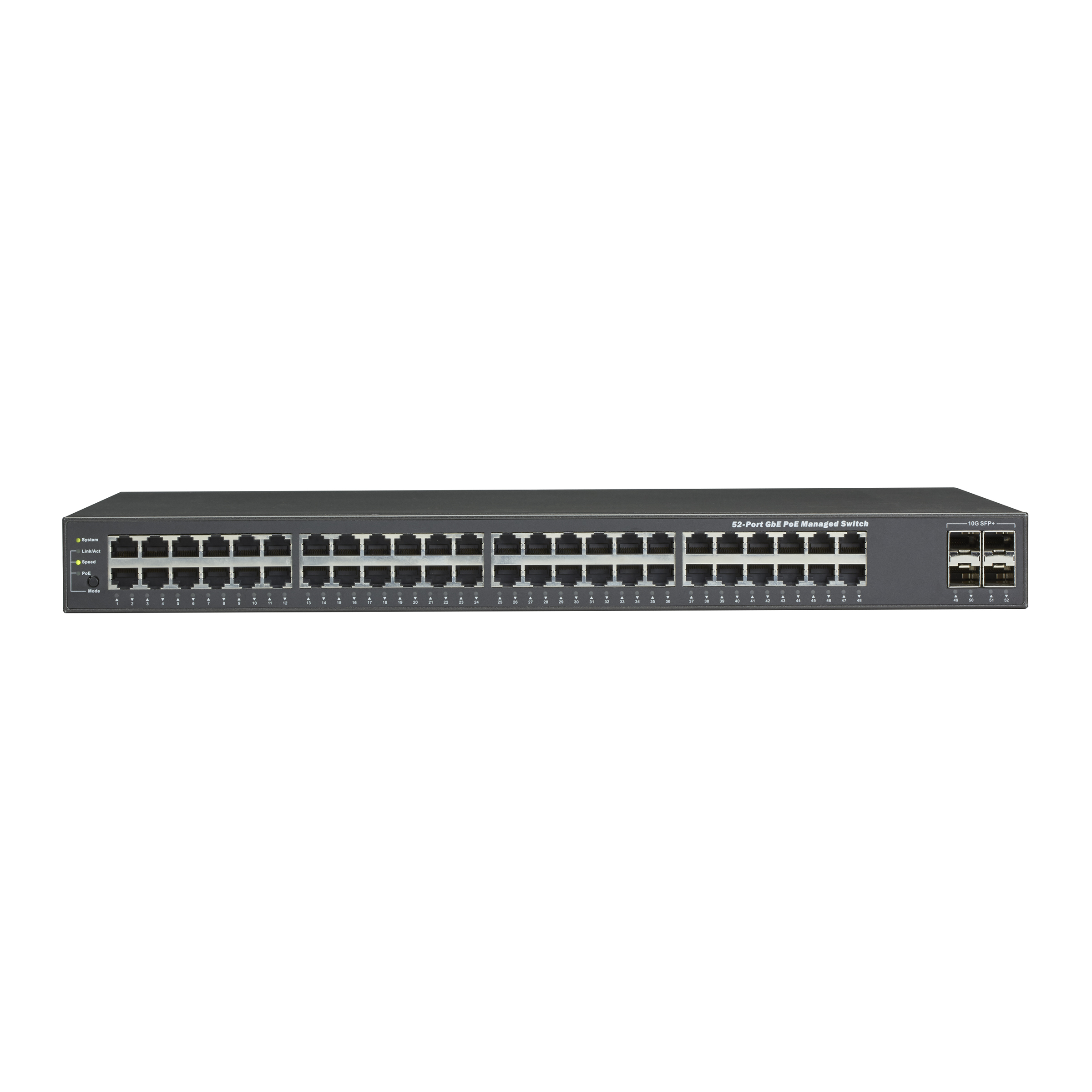 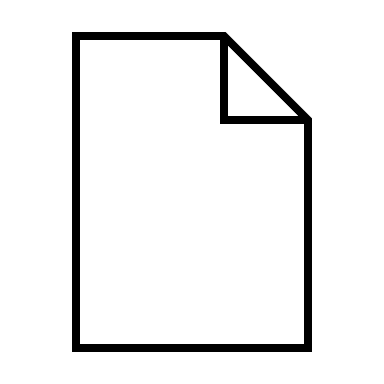 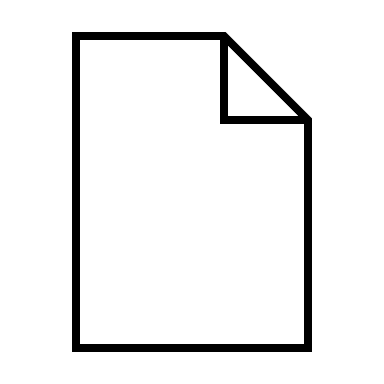 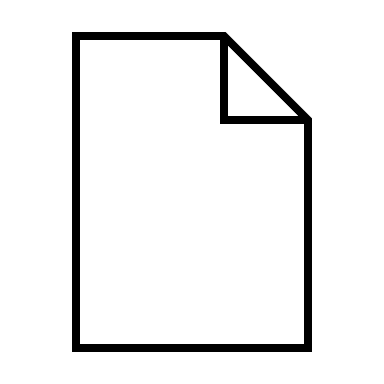 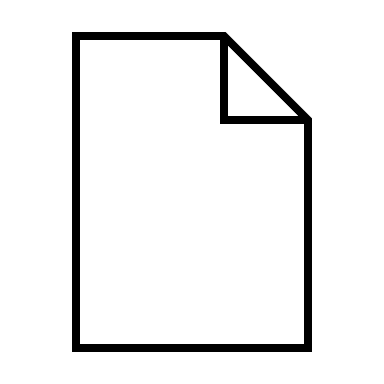 AB
AB
BC
BC
B
C
SIGMETRICS Tutorial, June 10th 2024
43
Quantum switching: Switch perspective
Qubits (halves of pairs)
Requests for longer-distance entanglement
A
Switch
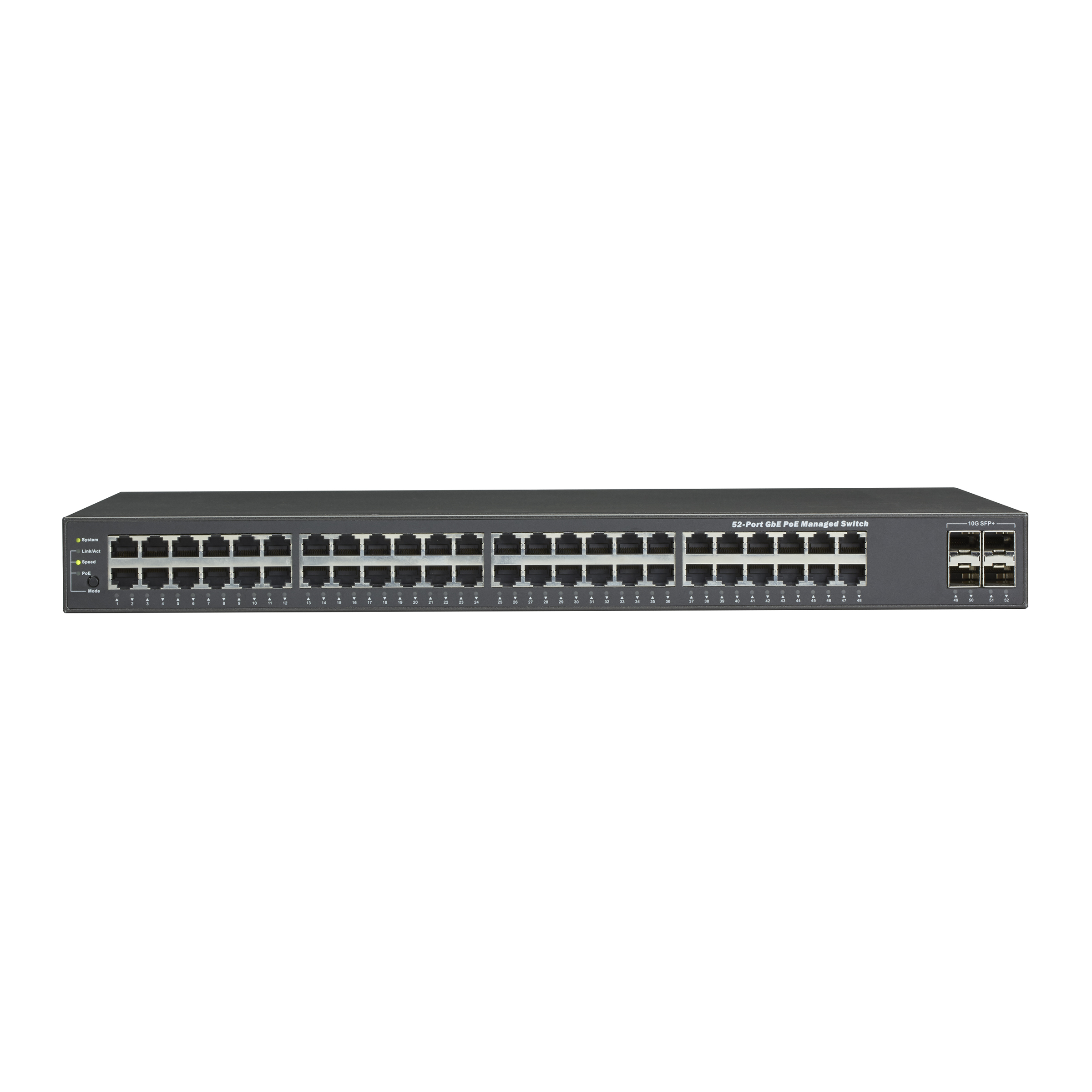 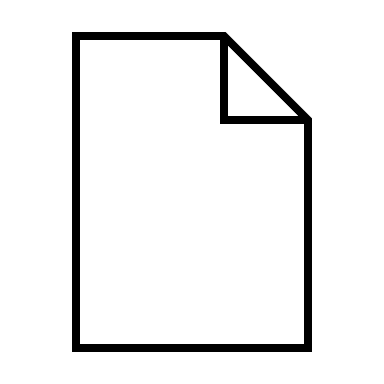 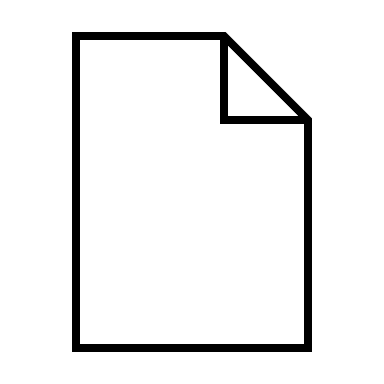 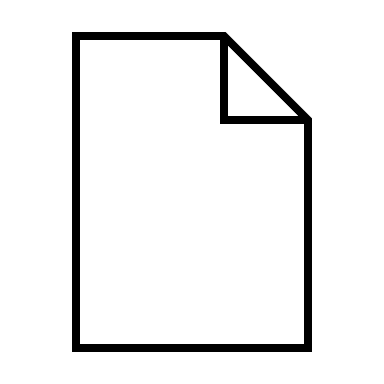 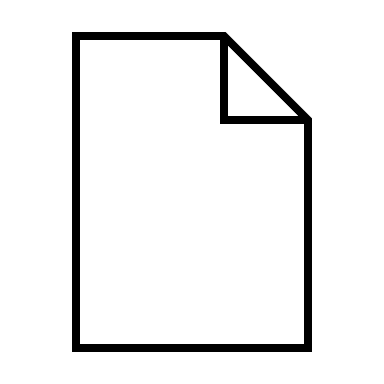 AB
AB
BC
BC
B
C
SIGMETRICS Tutorial, June 10th 2024
44
Simplest quantum switch: Y-system
Qubits (halves of pairs)
Requests for longer-distance entanglement
A
Switch
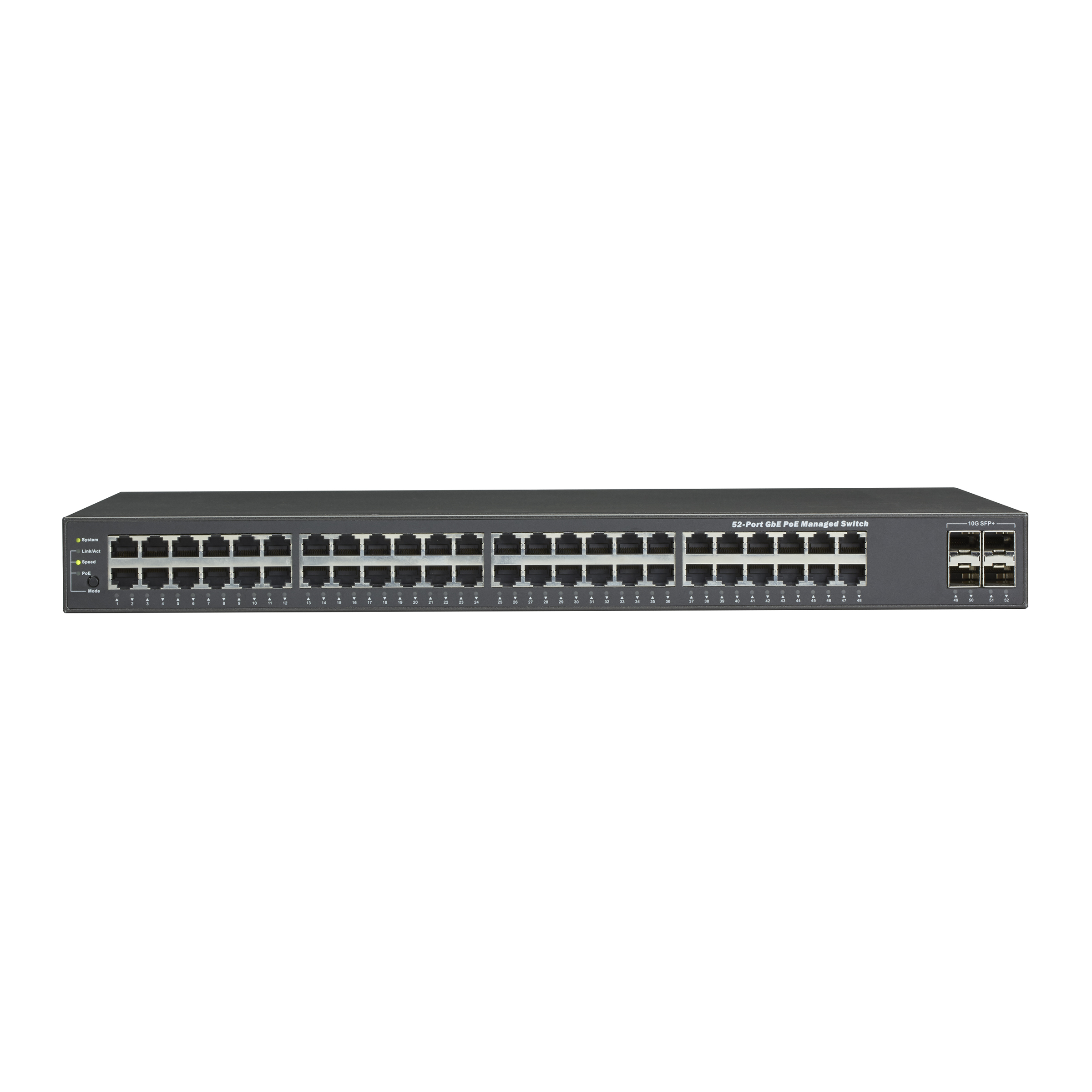 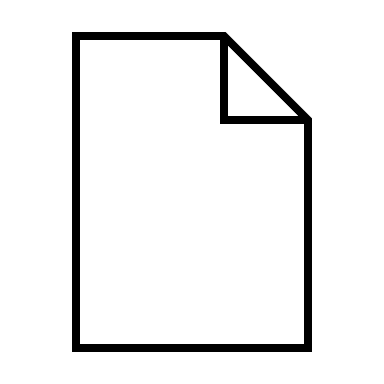 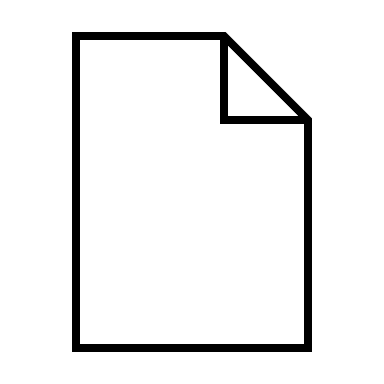 AB
AB
B
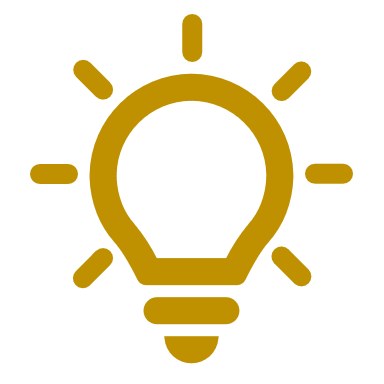 SIGMETRICS Tutorial, June 10th 2024
45
Further Directions
H
H
L
L
M
M
SIGMETRICS Tutorial, June 10th 2024
46
Conclusion
Drift Method
Markovian Arrivals, Markovian Service
H
H
Relative Arrivals, Relative Completions
L
L
M
M
10
10
8
6
4
2
0
8
Time
Expected arrivals
6
15
4
Applications: Fluctuating load, Multiserver jobs, Tandem queues with abandonment, Quantum switching!
2
0
3
0
12
9
6
Time
SIGMETRICS Tutorial, June 10th 2024
47
Bonus: MAMS Plot!
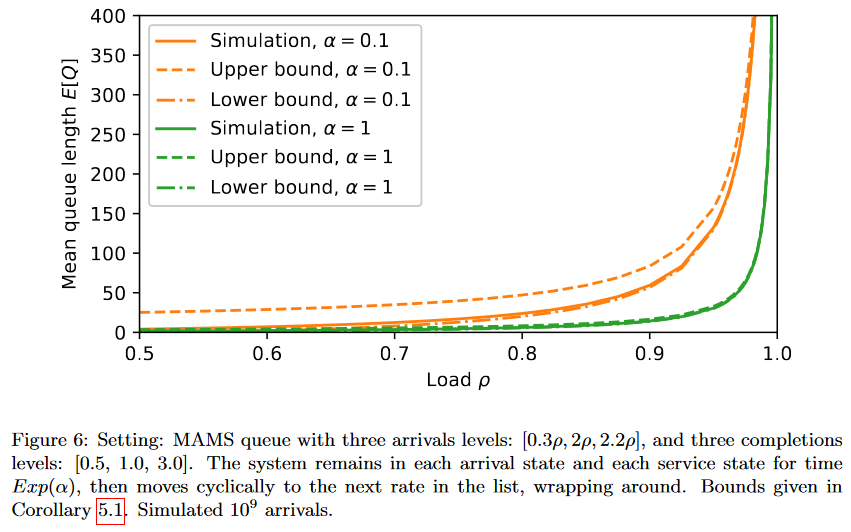 SIGMETRICS Tutorial, June 10th 2024
48